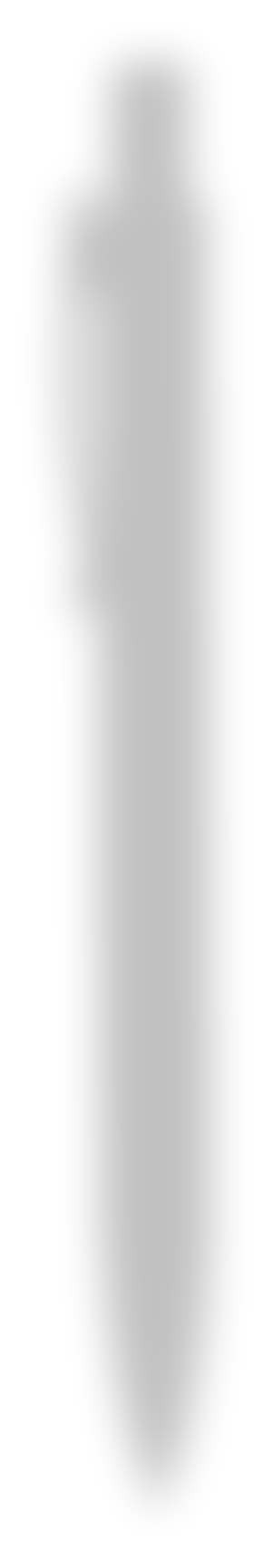 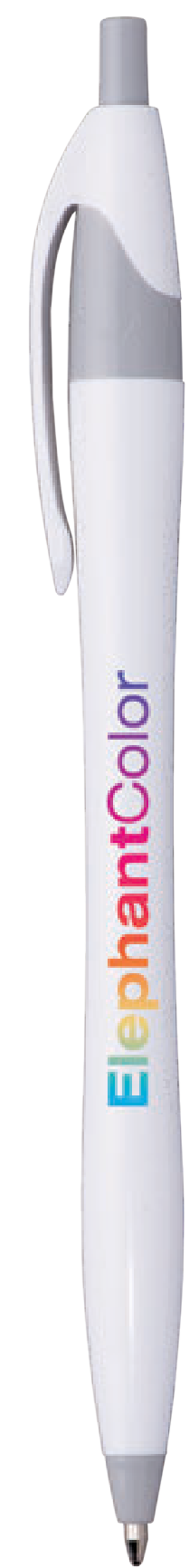 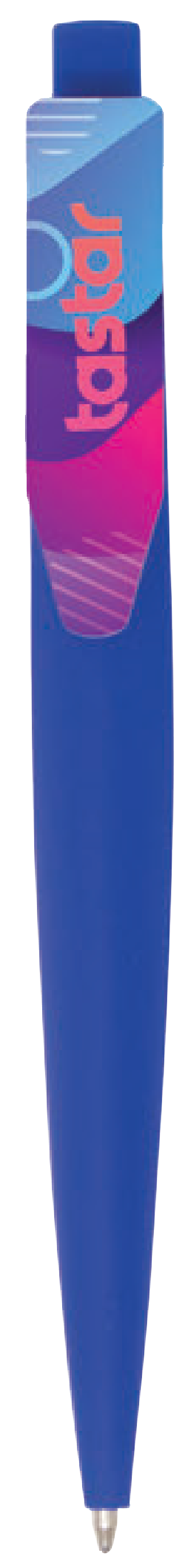 A
B
C
D
E
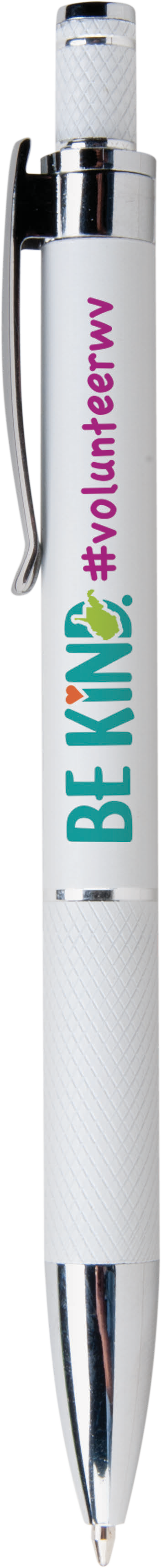 COLOR-FULL PENS
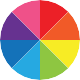 Print anything you can imagine.
Available on select plastic and metal pen styles.
A. Corbato Comfort
Item: 253
C. Javalina® Shimmer
Item: 312
E. Aruba®
Item: 683
White pen only.
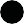 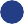 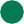 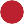 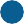 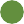 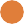 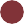 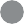 D. Mardi Gras®  Jubilee
Item: 412
B. Javalina®  Pure
Item: 300
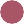 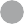 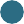 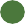 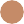 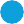 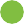 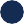 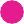 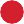 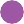 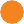 Good through 12/31/2021. Full color: Setup charge $45 run charge 35¢ ea. Standard production is five business  days. FOB MA. All pricing in USD and subject to change. Complete product information available.